Исследования жилищных стратегий жителей мегаполиса. Выбор локации: центр-периферия
«Санкт-Петербургский Всероссийский жилищный конгресс»
 		
Санкт-Петербург, 3-5 октября 2012 г.
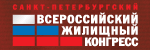 Жилищные стратегии жителей городов-миллионщиков
расширение (улучшение) жилищных условий; 

приобретение первого жилья для себя; 

приобретение жилья для своих детей; 


реализуются в  привязке к текущему местожительству, реже к месту работы
Пермь, 2010 г., N=800
Новосибирск, 2012 г. N=600
2
Исследования жилищных стратегий жителей мегаполиса. Выбор локации: центр-периферия
Типы потенциальных покупателей
приверженцы центра и прилегающих районов;
приверженцы серединных (среднеудаленных) районов;
приверженцы периферии (окраины);
г. Новосибирск
Большинство потенциальных покупателей интересуется одним районом покупки своего жилья,  реже двумя
3
Исследования жилищных стратегий жителей мегаполиса. Выбор локации: центр-периферия
Типы потенциальных покупателей
приверженцы периферии (окраины);
приверженцы центра и прилегающих районов;
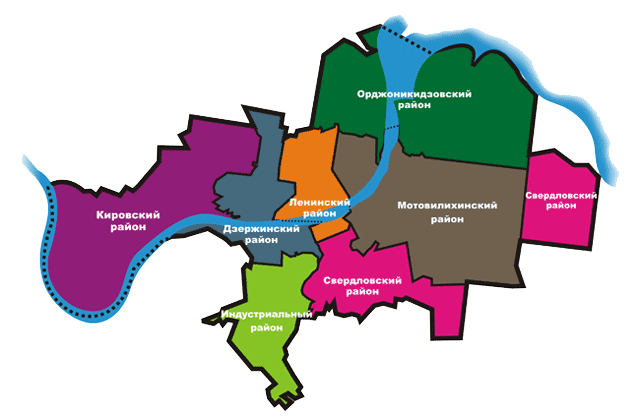 Эконом.
Средний
Средний
Бизнес
С 1996 г. Пос. «Новые Ляды»
Элит?
Средний
Бизнес
г. Пермь
Большинство потенциальных покупателей интересуется одним районом покупки своего жилья,  реже двумя
приверженцы серединных (среднеудаленных) районов;
4
Исследования жилищных стратегий жителей мегаполиса. Выбор локации: центр-периферия
География местожительстваСтимулы
выбор центра 
привлекает приезжих покупателей 
развитой и компактно расположенной инфраструктурой
привлекает коренных жителей 
 возможностью сохранения привычных социально-экономических связей 
развитой сетью общественного транспорта, 
мобильностью и удобством передвижения, 
престижем места
инвестициями
оптимальная транспортная доступность при  маятниковой трудовой миграции из-за равносторонней удаленности периферийных объектов
5
Исследования жилищных стратегий жителей мегаполиса. Выбор локации: центр-периферия
География местожительства.Стимулы
выбор прилегающих к центру районов 

при невозможности остаться в центре, коренные жители стремятся переехать в соседние районы, как можно ближе к центру, чтобы сохранить какую-либо связь с привычной инфраструктурой

оптимальная транспортная доступность при  маятниковой трудовой миграции из-за сопоставимой удаленности от периферийных объектов
6
Исследования жилищных стратегий жителей мегаполиса. Выбор локации: центр-периферия
География местожительстваСтимулы
привлекательность среднеудаленных районов

Минимальные временные затраты на маятниковую миграцию.

сохранились в трансформированном  виде кластеры, связывающие: 
производство, 
жилье, 
развитую социальную инфраструктуру, 
торговлю 
сервис
7
Исследования жилищных стратегий жителей мегаполиса. Выбор локации: центр-периферия
География местожительстваСтимулы
выбор периферийных (спальных) районов с застройкой  80-х годов.


При выборе жилья покупатели по возможности сохраняют приверженность своему району, стремясь остаться в привычной им социокультурной среде и инфраструктуре.
8
Исследования жилищных стратегий жителей мегаполиса. Выбор локации: центр-периферия
География местожительстваПрепятствия
отторжение центра  

для жителей среднеудаленных и окраинных районов
 завышенная, по сравнению с другими районами цена жилья и стоимость жизни.
инокультурная среда, 
перегруженность центра людьми и автотранспортом  и вытекающими из этого проблемами с парковкой, пробками, шумом и экологией.  
растягивание транспортных коммуникаций при маятниковой трудовой миграции
9
Исследования жилищных стратегий жителей мегаполиса. Выбор локации: центр-периферия
География местожительстваПрепятствия
отторжение периферийных (спальных) районов

Для жителей серединных районов препятствуют смене места жительства на периферию
короткие внутрирайонные коммуникации: 
компактная инфраструктура 
сокращенная маятниковая трудовая  миграция
погруженность в микросреду (двор-квартал)
10
Исследования жилищных стратегий жителей мегаполиса. Выбор локации: центр-периферия
География местожительстваТранспортная доступность
Маятниковая трудовая миграция

растягивается в зависимости от роста статуса респондента и сокращается при снижении статуса. 

сокращенное транспортное плечо у потенциальных покупателей массовых профессий (работающих в сфере сервиса),
 увеличенное транспортное плечо  - у руководителей среднего и верхнего звена.
11
Исследования жилищных стратегий жителей мегаполиса. Выбор локации: центр-периферия
Спасибо за внимание!
Никита Чулочников
независимый аналитик,
к. соц. н. 
Москва-Московская область
Контакты
Телефон: +7(916)610-88-16 
E-mail: Nikitavictory@mail.ru
12
Исследования жилищных стратегий жителей мегаполиса. Выбор локации: центр-периферия